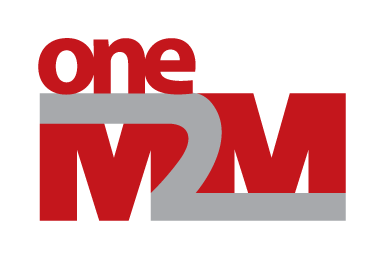 SDS Status Report to TP54
Group Name: oneM2M SDS
Source: Peter Niblett, Poornima Shandilya, SeungMyeong Jeong, Wei Zhou
Meeting Date: 2022-05-09 to 2021-05-13
Summary
24 SDS contributions have been agreed against Rel-2,3,4
8 contributions to date have been agreed against Rel-5 
Recommend we start R5 TSs at SDS 55
ITU-T feedback on TS-0003
More CRs have been agreed on TS-0003 R2, with mirrors for R3 and R4
Propose to remove resource mapping rules from TS-0001 rel 4
See slide 6
Issue tracking system is being used
77 issues currently open, 37 have been closed
SDS WI Status
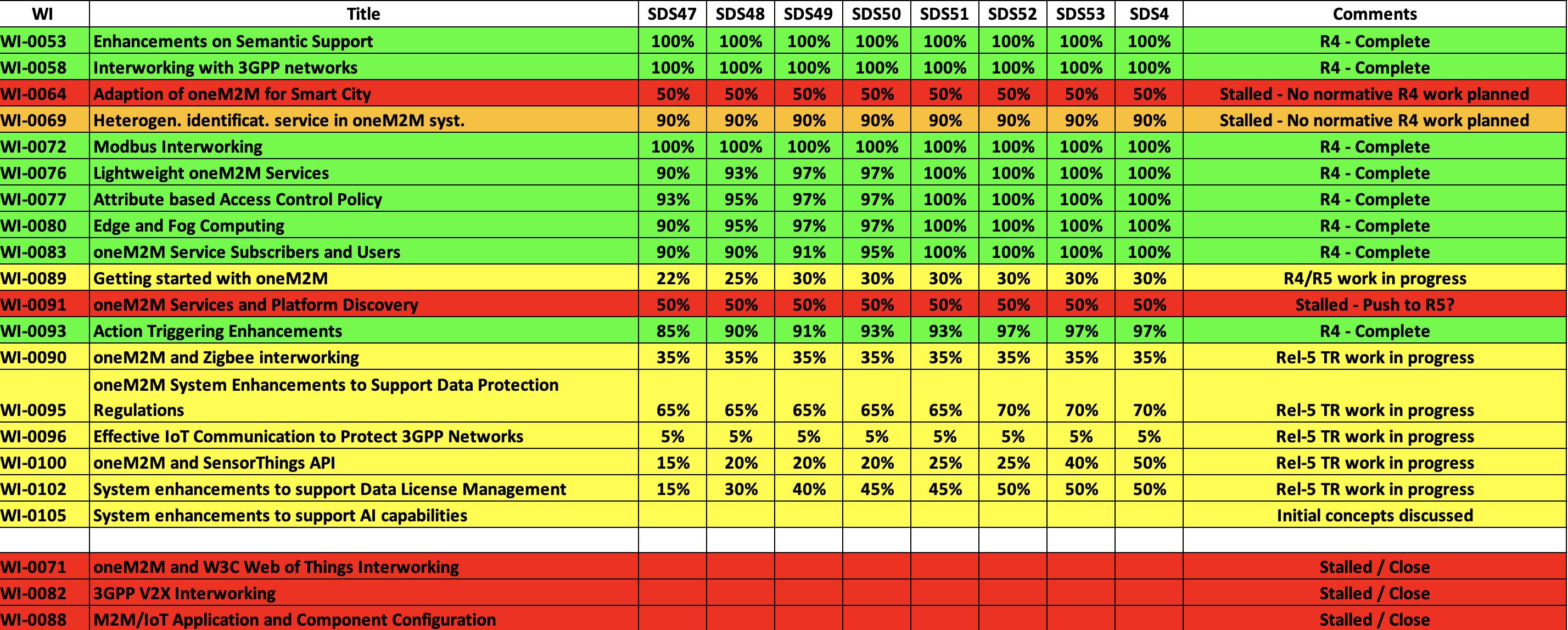 Complete
On track
Running behind schedule
Work has stalled
Rel-4 Progress
Stage 3 work complete for nearly all Rel-4 features
PollingChannelURI aggregation is now finalised
Various maintenance/corrections needed before R4 is complete.
Final review of TS-0004 against TS-0001 is needed to check that there are no further missing pieces
Propose to remove resource mapping rules from TS-0001 rel 4 (see slide 6)

Rel-4 XSDs also need to be generated
Rel-2/3 TS-0004 XSD (long names) are up to date 
Rel-4 started
Rel-5 Progress
WI-101 (Advanced Semantic Discovery) was progressed at SDS 53.x
Progress on other areas
IPE/SDT-based Device Management

Eight contributions for R5 TS’s have now been agreed
Will be added to a CR pack when the new versions of the TSs are started.
Recommend that we start R5 TSs at TP55.
Items for Decision
CR Packs:
TS-0001 – TP-2021-0012  – 00-R2, 02-R3, 02-R4  =  4
TS-0003 – TP-2021-0013  – 02-R2, 03-R3, 03-R4  =  8 
TS-0004 – TP-2021-0014  – 00-R2, 04-R3, 06-R4  =  10 
TS-0008 – TP-2021-0015  – 01-R2, 01-R3, 00-R4  =  2 

Request to remove SDS-2019-0476R05-Retarget_via_resourceMappingRules_for_TS0001 from TS-0001 Rel 4.
TS-0001 resourceMapping function is not complete
No corresponding TS-0004 contributions
Propose deferring to Rel 5.
© 2018  oneM2M Partners
   
6